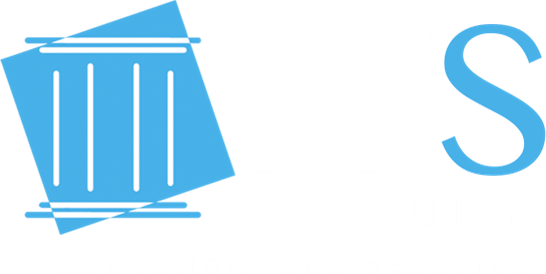 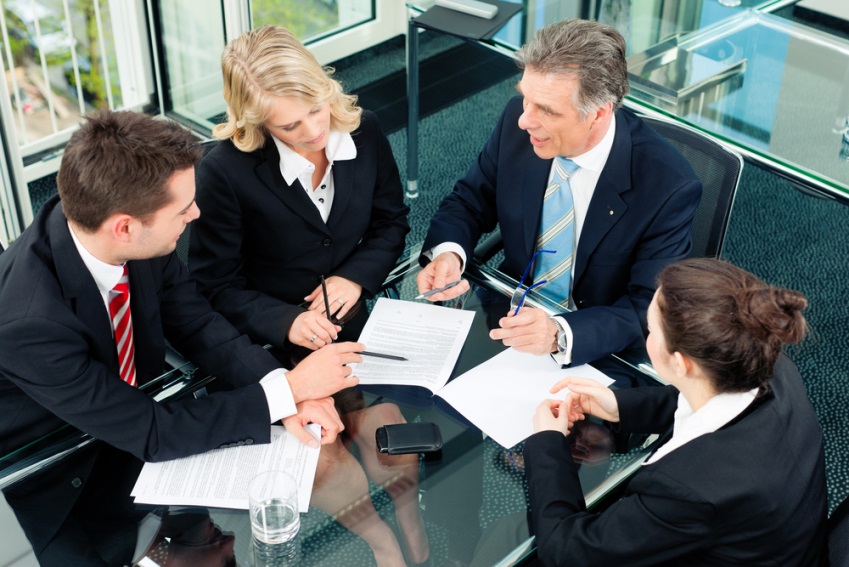 OpenQAsS
Quality ManagementEvaluation Strategy
Budapest – Hungary6th-7th November 20174
István ZsírosiTStudy Hungary Ltd.
Quality Management
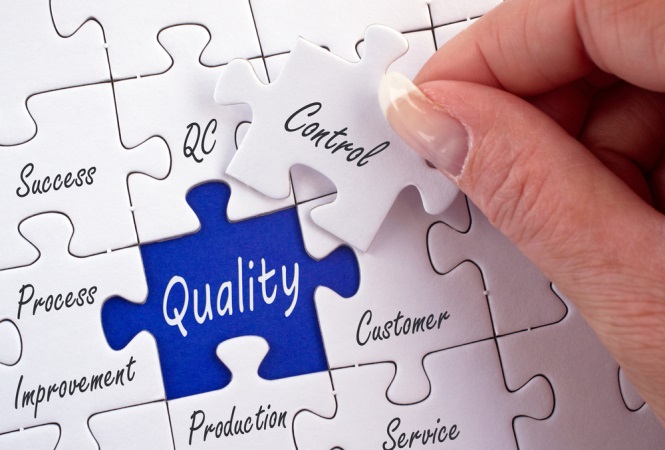 The main aim of the quality management is to evaluate the quality of results and the effectiveness of the products in a continuous process
during the whole life of the project, facilitating criticism and communication among partners (internal evaluation)  ensuring that products meet the aims of the project, as expressed in the application form.
Quality Management
Quality management, uses quality assurance and control of processes and products to achieve more consistent quality.

PURSUE OF CONTINUOUS IMPROVEMENT

 Control of processes 
 Identification and analysis of failures
 Preventive and corrective actions
 Involvement of the whole team
Quality Management System
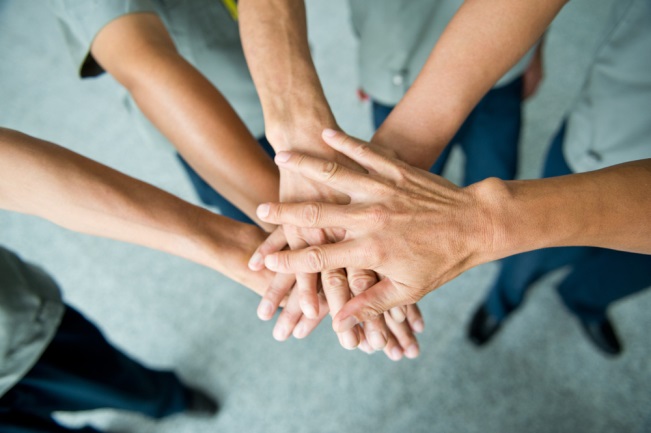 IMPLEMENTATION OF A QM SYSTEM:


Guidelines: 
Internal communication
Delivery of documents  / Templates (OpenQAsS_final_report_P1_HU_v2.docx )
Short guidelines for meetings
QpenQAsS – Quality Management System
MONITORING ACTIVITIES:
Ongoing monitoring activities - by all partners
Ongoing financial controlling (financial reports)

Monitoring activities regarding the completion of single outputs: final check and approval of results by the coordinator and the respective output leaders
	
Each Output leader -always in close contact with project promoter
Each partner should complete quality/evaluation tools design by Quality leader.
QpenQAsS – Quality Management System
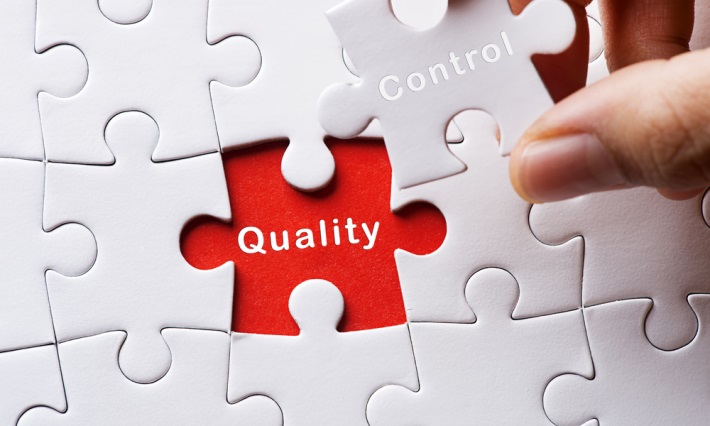 EVALUATION REPORTS:
1) Evaluation of the 6 transnational meetings(HU, IT …)
2) Evaluation report(7 Outcomes)

3) Evaluation report on processes & products at Final Stage
OpenQAsS – Quality Management process
SUMMING UP, THE EVALUATION PROCESS WILL BE COMPOSED OF THE FOLLOWING STEPS:

1.- For each Output: first evaluation by coordinator and the Output leader.
2.- Completion of evaluation questionnaires (designed by iTStudy) at the end of each Output. (suggestions)
3.- Elaboration of an evaluation report (by iTStudy).
Quality Management - Proposal
One of the most widely used processes for quality assurance Management and continuous improvement is the PDCA approach. 

 PLAN

 DO  

CHECK

 ACT
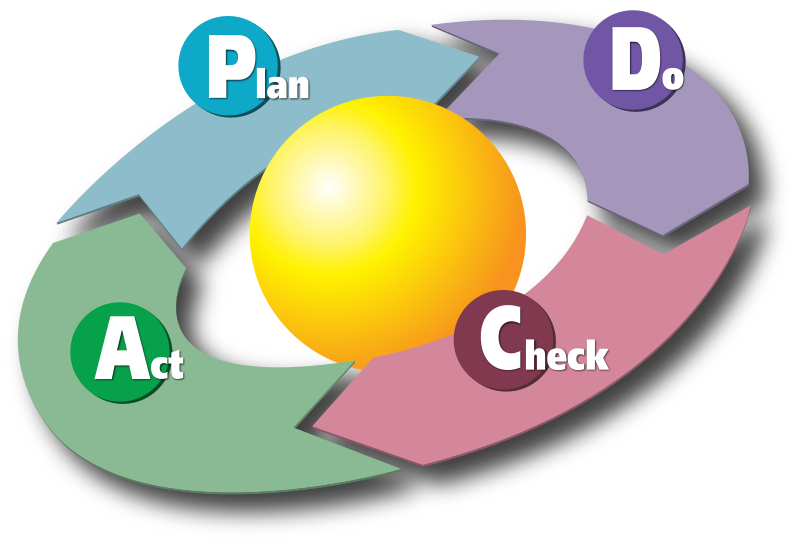 Tools for assessment
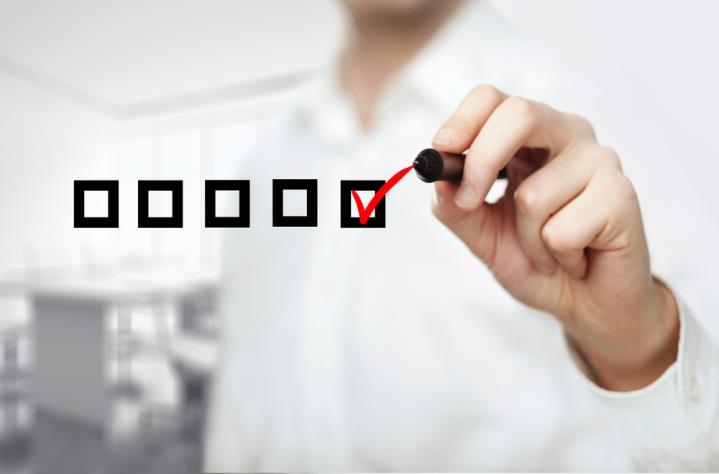 QUESTIONNAIRES
 
 Rapid and easy to be used. 
 Can be adapted/ personalised. 
 It does not requires much time to be completed.
 The information can be recorded, as it is written information.
 The information may be easily registered, as questions usually          	are not complex.
 Allow for combination of questions:
Yes/no.
Open questions.
Ranking scale.
Multiple choice. 
Mixture.
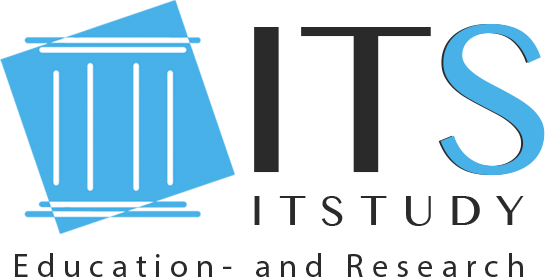 Thank you for your attention!
OpenQAsSQuality Management
Budapest - Hungary6th-7th November 2014